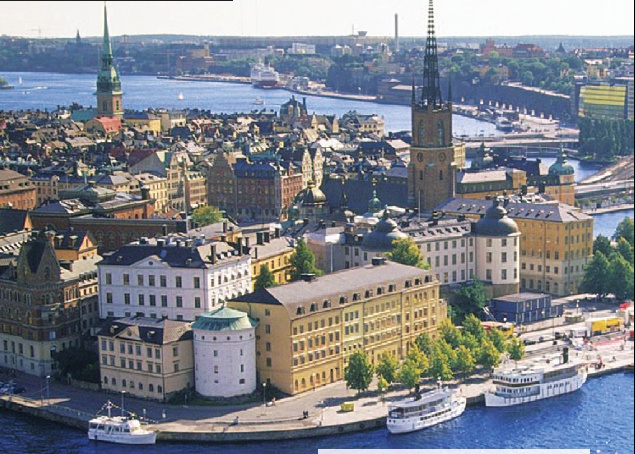 JURUSAN PERENCANAAN WILAYAH DAN KOTA
FAKULTAS TEKNIK
UNIVERSITAS INDONUSA ESA UNGGUL
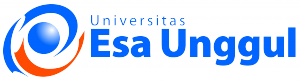 Kuliah Ke-5
PERKEMBANGAN EKONOMI: 
TEORI BASIS EKONOMI (economic base theory)
TEORI BASIS EKONOMI
Teori basis ekonomi ini dikemukakan oleh Harry W. Richardson (1973) yang menyatakan bahwa faktor penentu utama pertumbuhan ekonomi suatu daerah adalah berhubungan langsung dengan permintaan akan barang dan jasa dari luar daerah (Arsyad 1999:116). Dalam penjelasan selanjutnya dijelaskan bahwa pertumbuhan industri-industri yang menggunakan sumberdaya lokal, termasuk tenaga kerja dan bahan baku untuk diekspor, akan menghasilkan kekayaan daerah dan penciptaan peluang kerja (job creation). Asumsi ini memberikan pengertian bahwa suatu daerah akan mempunyai sektor unggulan apabila daerah tersebut dapat memenangkan persaingan pada sektor yang sama dengan daerah lain sehingga dapat menghasilkan ekspor (Suyatno 2000:146).
TEORI BASIS EKONOMI
Teori yang paling sederhana dan populer adalah teori basis ekonomi (economic base theory). Menurut Glasson (1990:63-64), konsep dasar basis ekonomi membagi perekonomian menjadi dua sektor yaitu:
Sektor-sektor Basis adalah sektor-sektor yang mengekspor barang-barang dan jasa ke tempat di luar batas perekonomian masyarakat yang bersangkutan atas masukan barang dan jasa mereka kepada masyarakat yang datang dari luar perbatasan perekonomian masyarakat yang bersangkutan.

Sektor-sektor Bukan Basis adalah sektor-sektor yang menjadikan barang-barang yang dibutuhkan oleh orang yang bertempat tinggal di dalam batas perekonomian masyarakat bersangkutan. Sektor-sektor tidak mengekspor barang-barang. Ruang lingkup mereka dan daerah pasar terutama adalah bersifat lokal.
TEORI BASIS EKONOMI
SECARA IMPLISIT
 pembagian perekonomian regional yang dibagi menjadi dua sektor tersebut terdapat hubungan sebab-akibat dimana keduanya kemudian menjadi pijakan dalam membentuk teori basis ekonomi. Bertambahnya kegiatan basis di suatu daerah akan menambah arus pendapatan ke dalam daerah yang bersangkutan sehingga menambah permintaan terhadap barang dan jasa yang dihasilkan, akibatnya akan menambah volume kegiatan bukan basis. Sebaliknya semakin berkurangnya kegiatan basis akan menurunkan permintaan terhadap produk dari kegiatan bukan basis yang berarti berkurangnya pendapatan yang masuk ke daerah yang bersangkutan. Dengan demikian kegiatan basis mempunyai peran sebagai penggerak utama.
TUGAS-2  (TUGAS INDIVIDU)
Membuat Makalah dengan Tema:
 Teori Lokasi dan Pola Keruangan Kaitannya dengan Perencanaan Wilayah dan Kota (Tugas Individu))
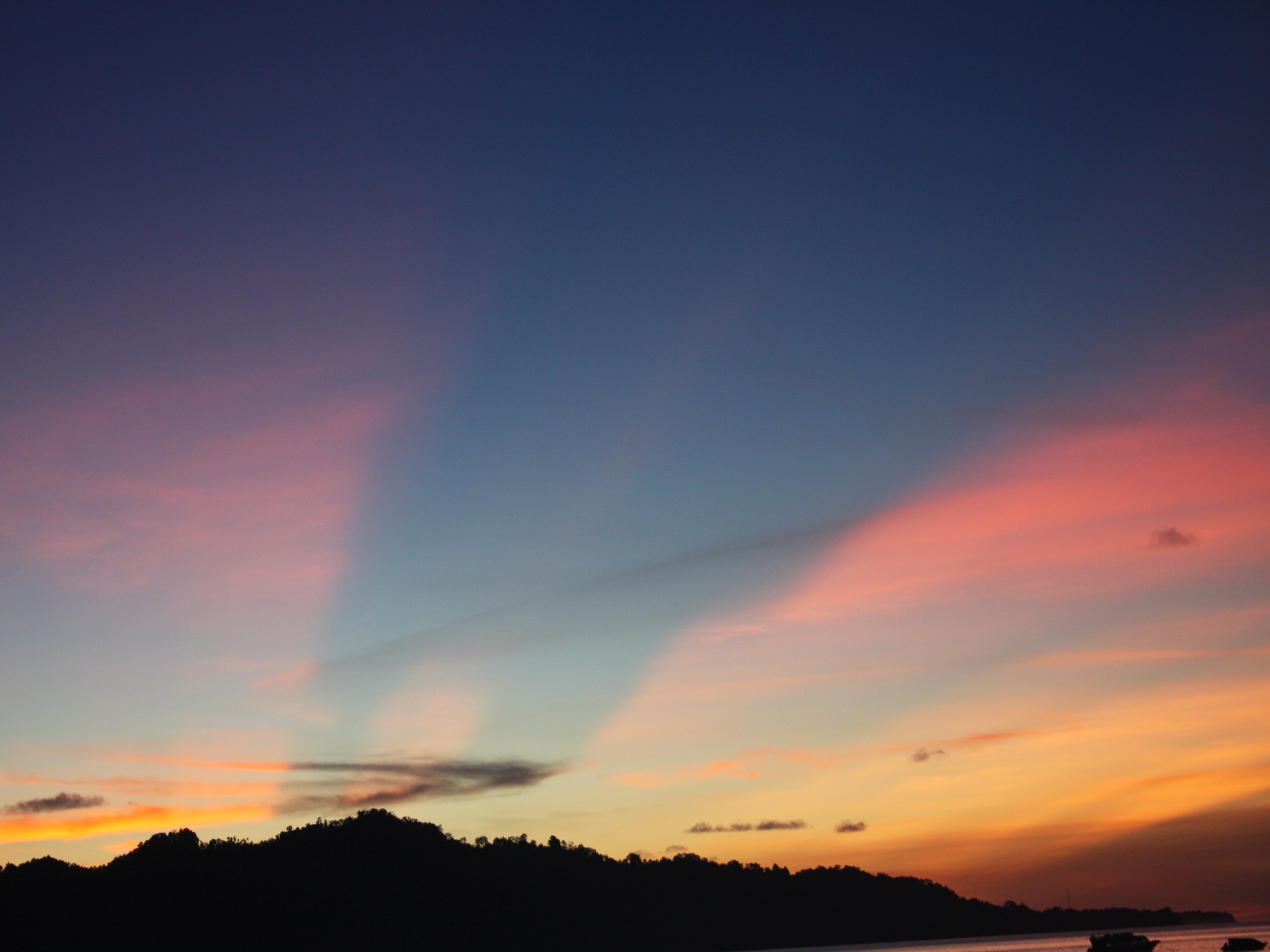 sekian